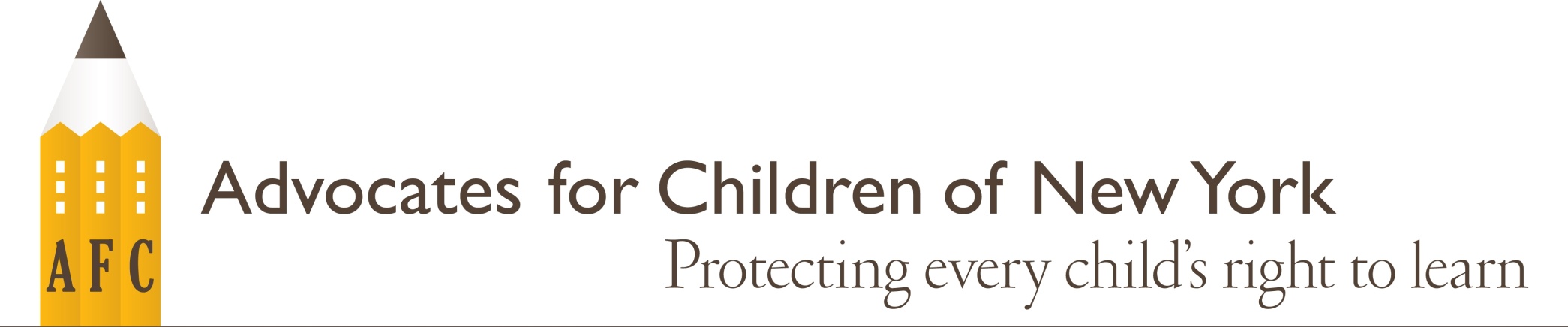 Supporting the Educational Needs of
Children in Supportive Housing
Presented by: Erika Palmer
June 1, 2017
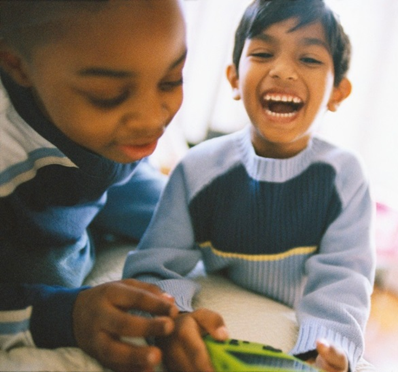 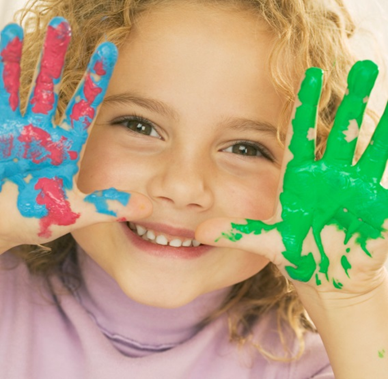 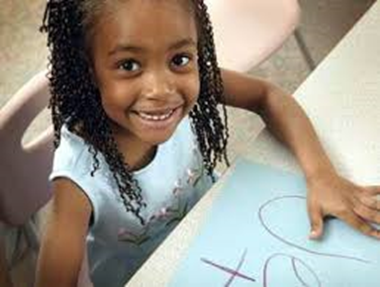 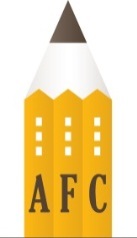 Advocates for Children (AFC)
Started in 1971 by parents of students with disabilities who were dissatisfied with the services their children were getting from the public schools

Our mission has expanded to encompass improving access to quality education services for all NYC public school students, especially students from low-income backgrounds who are struggling in school or experiencing school discrimination of any kind
[Speaker Notes: AFC is an independent, non-profit agency that protects the rights of all NYC students.]
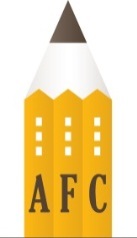 AFC Services
Helpline: 1-866-427-6033 (Mon-Thurs, 10am – 4pm)

Guides and resources: www.advocatesforchildren.org

Workshops 
Parents
Professionals
Students

Free legal/advocacy services to low-income families
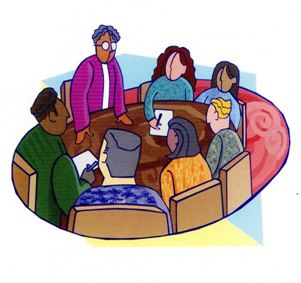 [Speaker Notes: Founded in 1971 by parents of students with disabilities, our mission has expanded over the years to encompass protecting every child’s right to an education, focusing on students from low-income backgrounds who are struggling in school or experiencing school discrimination of any kind.]
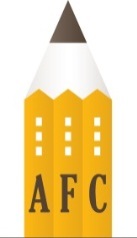 Who does AFC Help?
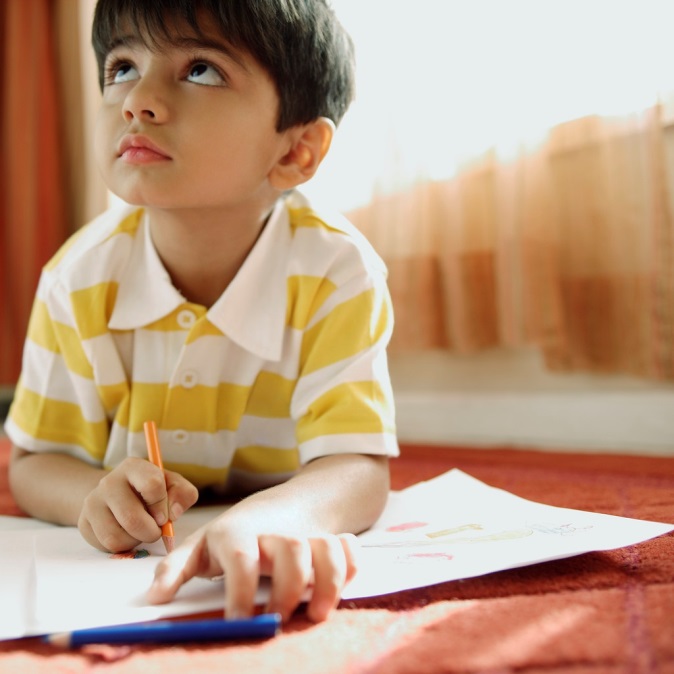 Students with Disabilities
Delays with evaluations
Not getting services
Wrong classroom placement
IEP is not appropriate

Students in Charter Schools
Doesn’t offer special education program
Excessive suspensions or discipline
[Speaker Notes: We have a number of projects at Advocates for Children.  These are just a few of them. If you go on our website, we have a lot of resources (also translated into different languages) that can help you and the families you work with.  These cover in more depth many of the topics we’ll be talking about today.

AFC’s TEACHS provides information, referrals, and training to parents, schools, school districts, social service providers, and others about the educational rights of children and youth experiencing homelessness throughout New York State.]
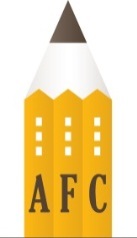 Who does AFC Help?
Immigrant Families and English Language Learners
Language access for parents
Bilingual classes
When students need bilingual                            special education services

Students facing disciplinary issues
Behavioral challenges at school
Suspensions
Therapeutic school placements
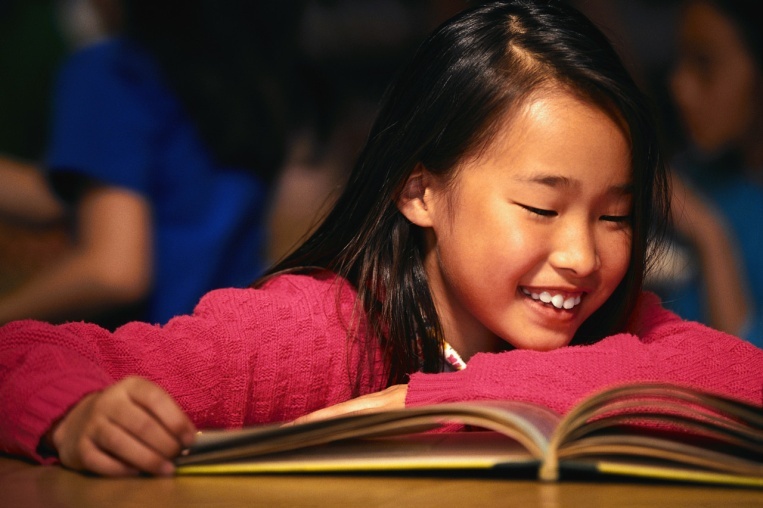 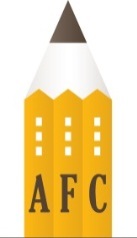 Who does AFC Help?
Students in Temporary Housing
NYS-TEACHS
Web: http://www.nysteachs.org/ 
Hotline: 1.800.388.2014
Right to Continued Enrollment
Right to Transportation
Emergency Evaluation Request Form: http://www.optnyc.org/resources/EmergencyEvaluationRequest.pdf 
DOE STH Content Experts:
http://schools.nyc.gov/NR/rdonlyres/6C02DF12-F56D-4024-BE84-EA5B6A51A7B9/0/STHContactInformationFORDISTRIBUTION_RCedits.pdf
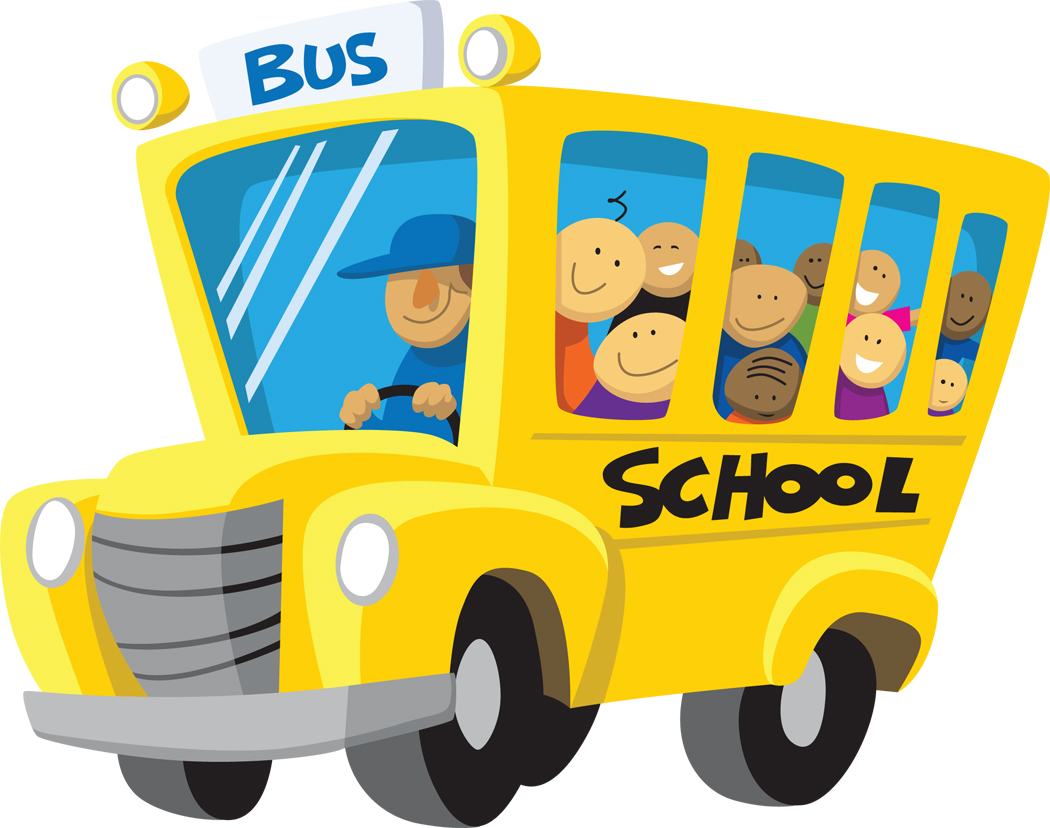 [Speaker Notes: McKinney Vento Homeless Assistance Act]
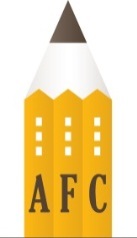 Who does AFC Help?
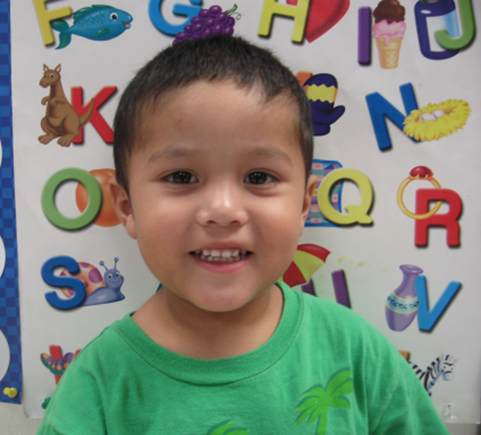 Early Childhood
Early Intervention services
Committee on Preschool Special                         Education (CPSE)

Older Youth
Alternative schools/programs
Transition planning

Bullying – LGBTQ focus
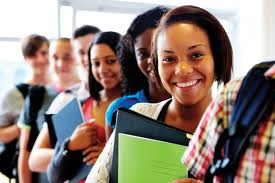 [Speaker Notes: Early Intervention and preschool special education services address delays in one of five areas:
Cognitive
Communication
Physical/Motor
Social/Emotional
Adaptive/Self-Help

Call 311 to start the referral process.

Who should be referred to Developmental Monitoring?
Infants or toddlers found not eligible for Early Intervention Services.
Babies who spent more than 10 days in the neonatal intensive care unit (NICU).
Babies born to homeless parents.
Babies with a history or neglect or abuse.
Children with a family history of vision or hearing impairment.
Children under 3 years of age who no longer need Early Intervention, but whose families want follow-up.
Babies who had a low birth weight.
Premature babies.
Babies with low APGAR scores at birth.
Babies who might have a hearing loss.
Any infant or toddler for whom there is a concern about development.]